Loving our neighbour is loving Jesus
Shrewsbury Youth Mission Team
Faith in Action Award
Group Reflection Activity
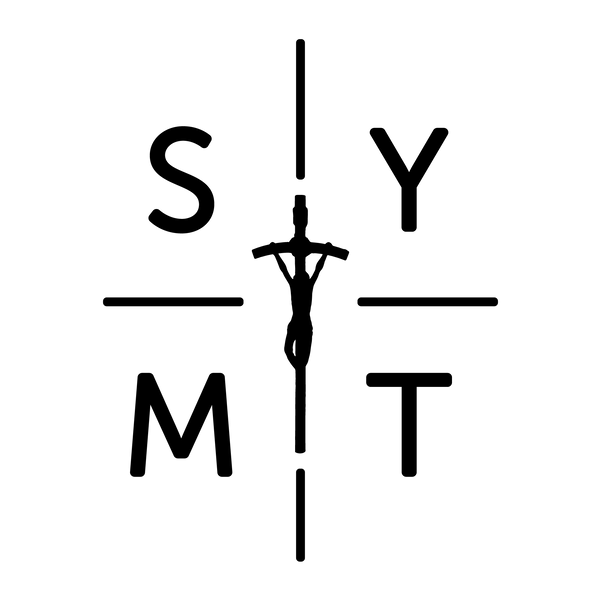 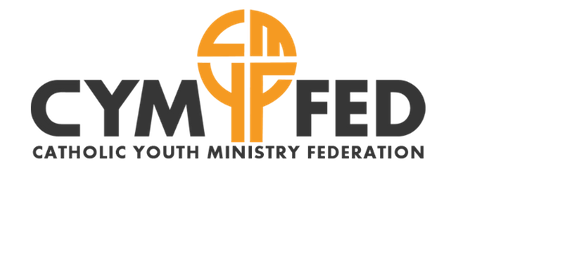 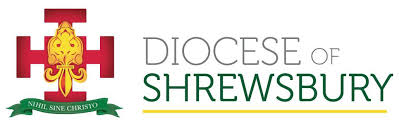 FAITH IN ACTION PRAYER
God Our Father, We thank you for the gift of your love
which you give to every person in the world.
We thank you that because of your love,
we are never alone and should never feel afraid.

We thank you for the gift of faith
which allows is to know you, one God, three persons.
We thank you that because of that faith, 
the whole of our lives are directed to living for other people. 

Through your son, Jesus Christ, our friend and brother,
you show us how to love.
 
Give us the strength we need to live lives of love and faith,
so that the world might come to know your son
more and more through our actions and words
as we seek to live lives which help to build your kingdom here on earth.
We ask this through Christ our Lord. Amen.
Luke 10:25-37
The Good News
And now a lawyer stood up, and to test him, asked, “Master, what must I do to inherit eternal life?” He said to him, “What is written in the Law? What is your reading of it?” He replied, “You must love the Lord your God with all your strength, and with all your mind, and your neighbour as yourself.” Jesus said to him, “You have answered right, do this and life is yours.”

But the man was anxious to justify himself and said to Jesus, “And who is my neighbour?” 

In response Jesus said, “A man was once on his way down from Jerusalem to Jericho and fell into the hands of bandits; they stripped him, beat him and then made off, leaving him half dead. Now a priest happened to be travelling down the same road, but when he saw the man, he passed by on the other side. In the same way a Levite who came to the place saw him, and passed by on the other side. 

But a Samaritan traveller who came on him was moved with compassion when he saw him. He went up to him and bandaged his wounds, pouring oil and wine on them. He then lifted him onto this own mount and took him to an inn and looked after him. The next day, he took out two denarii and handed them to the innkeeper and said, “Look after him, and on my way back I will make good any expense you have.” Which of these three, do you think, proved himself to be a neighbour of the man who fell into the bandits’ hands?”

The lawyer answered, “The one who helped him.” Jesus said, “Then you go and do the same.”
Luke 10:25-37
The Good News
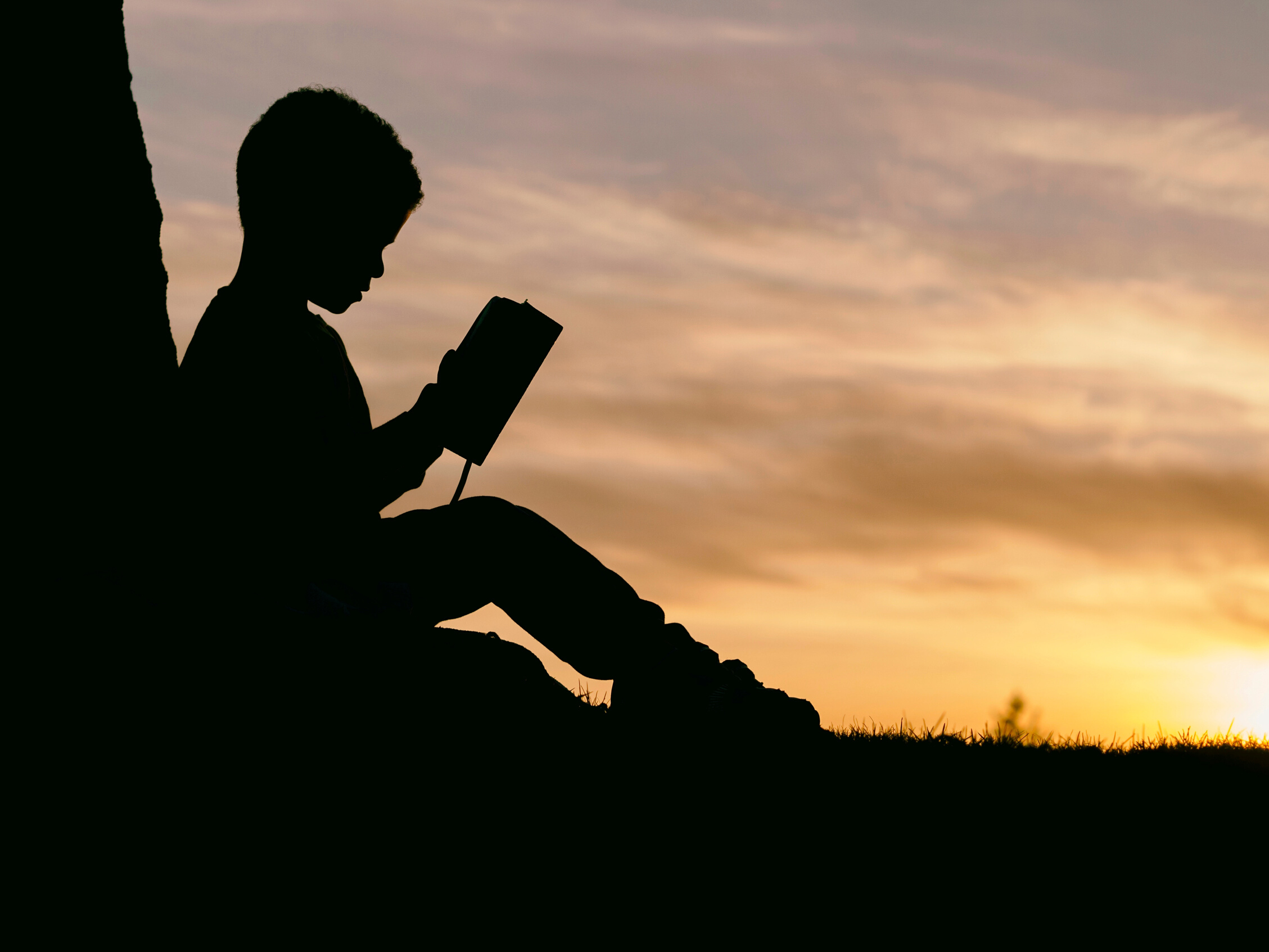 Discussion questions
1 Who does Jesus mean by “neighbour”?  

2 Discuss a time when someone helped you.

3 Are you responsible for the well-being of people you don’t know?
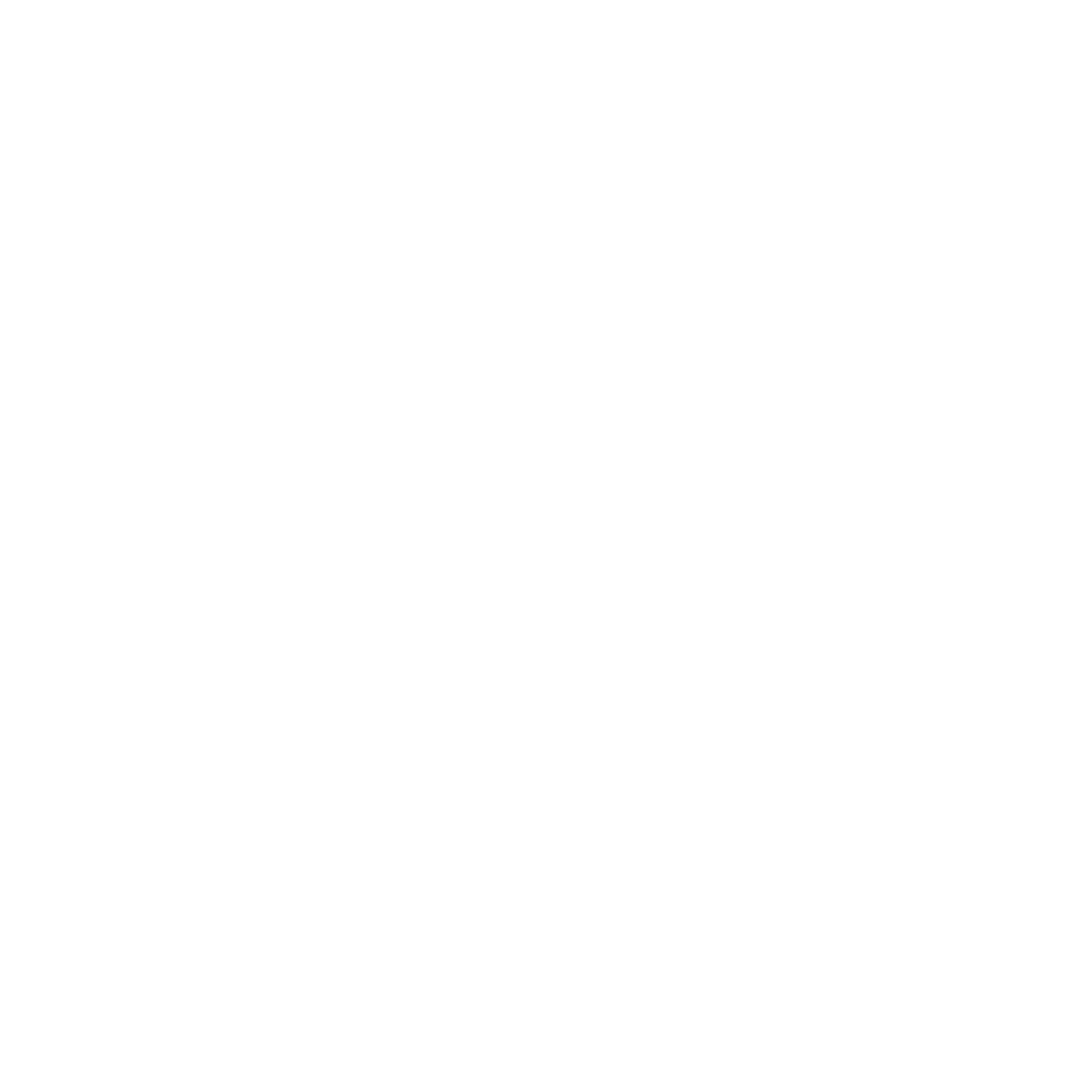 Matthew 25:31-46
The Good News
The Son of Man will come again in his great glory. All his angels will come with him. He will be King and sit on his great throne. All the people of the world will be gathered before him. Then he will separate them into two groups as a shepherd separates the sheep from the goats. The Son of Man will put the sheep, the good people, on his right and the goats, the bad people, on his left.

Then the King will say to the good people on his right, ‘Come. My Father has given you his blessing. Come and receive the kingdom God has prepared for you since the world was made. I was hungry, and you gave me food. I was thirsty, and you gave me something to drink. I was alone and away from home, and you invited me into your house. I was without clothes, and you gave me something to wear. I was sick, and you cared for me. I was in prison, and you visited me.’
Then the good people will answer, ‘Lord, when did we see you hungry and give you food? When did we see you thirsty and give you something to drink? When did we see you alone and away from home and invite you into our house? When did we see you without clothes and give you something to wear? When did we see you sick or in prison and care for you?’

Then the King will answer, ‘I tell you the truth. Anything you did for any of my people here, you also did for me.’ Then the King will say to those on his left, ‘Go away from me. God has said that you will be punished. Go into the fire that burns forever. That fire was prepared for the devil and his helpers. I was hungry, and you gave me nothing to eat. I was thirsty, and you gave me nothing to drink. I was alone and away from home, and you did not invite me into your house. I was without clothes, and you gave me nothing to wear. I was sick and in prison, and you did not care for me.’

Then those people will answer, ‘Lord, when did we see you hungry or thirsty? When did we see you alone and away from home? Or when did we see you without clothes or sick or in prison? When did we see these things and not help you?’
Then the King will answer, ‘I tell you the truth. Anything you refused to do for any of my people here, you refused to do for me.’ These people will go off to be punished forever. But the good people will go to live forever.
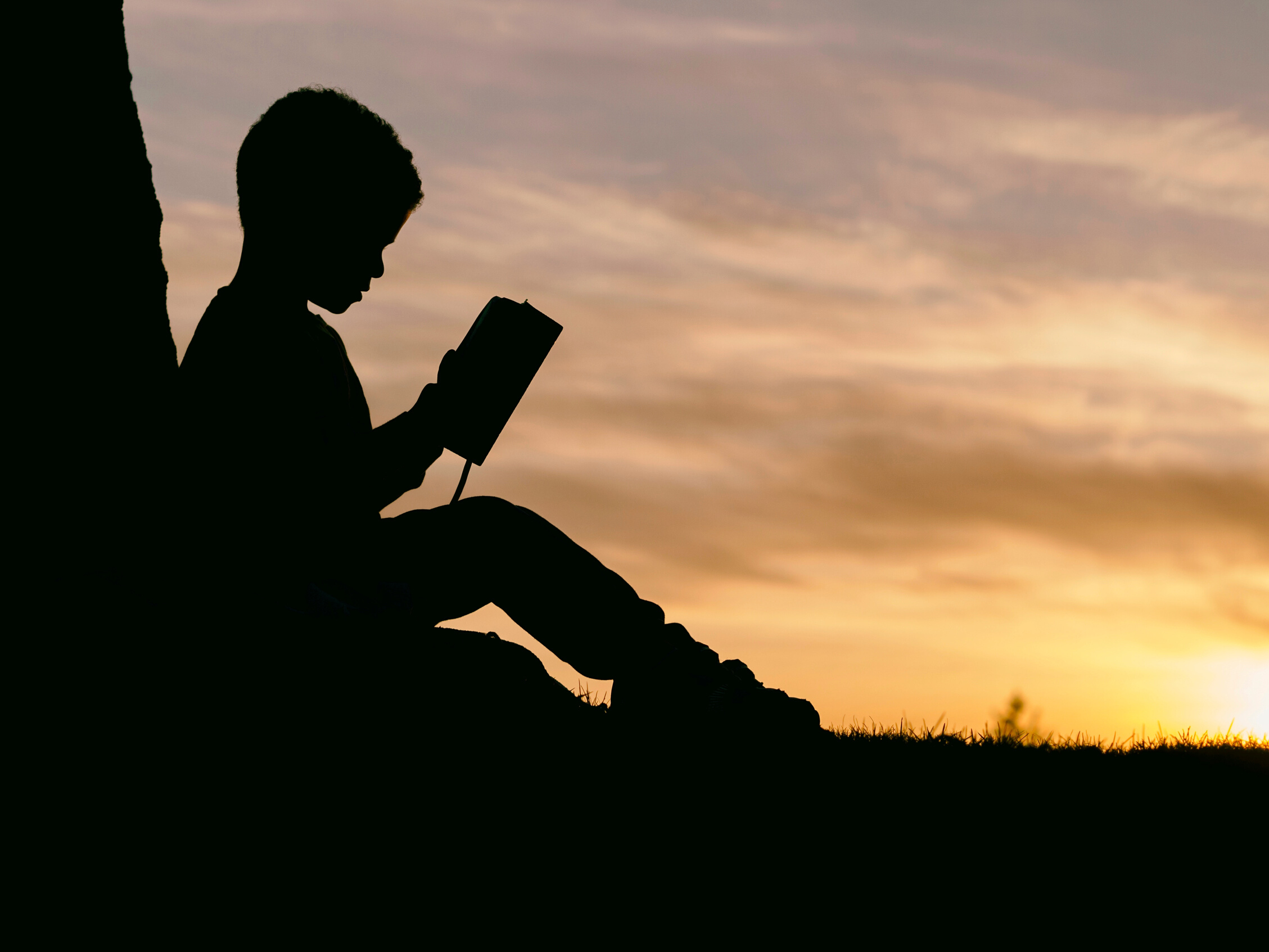 Discussion questions
1 Brainstorm some ideas for putting this teaching into practice with your partner. 

2 Can you think of a time when you reached out to help someone?

3 In the future how could you try and see Jesus in your neighbour?
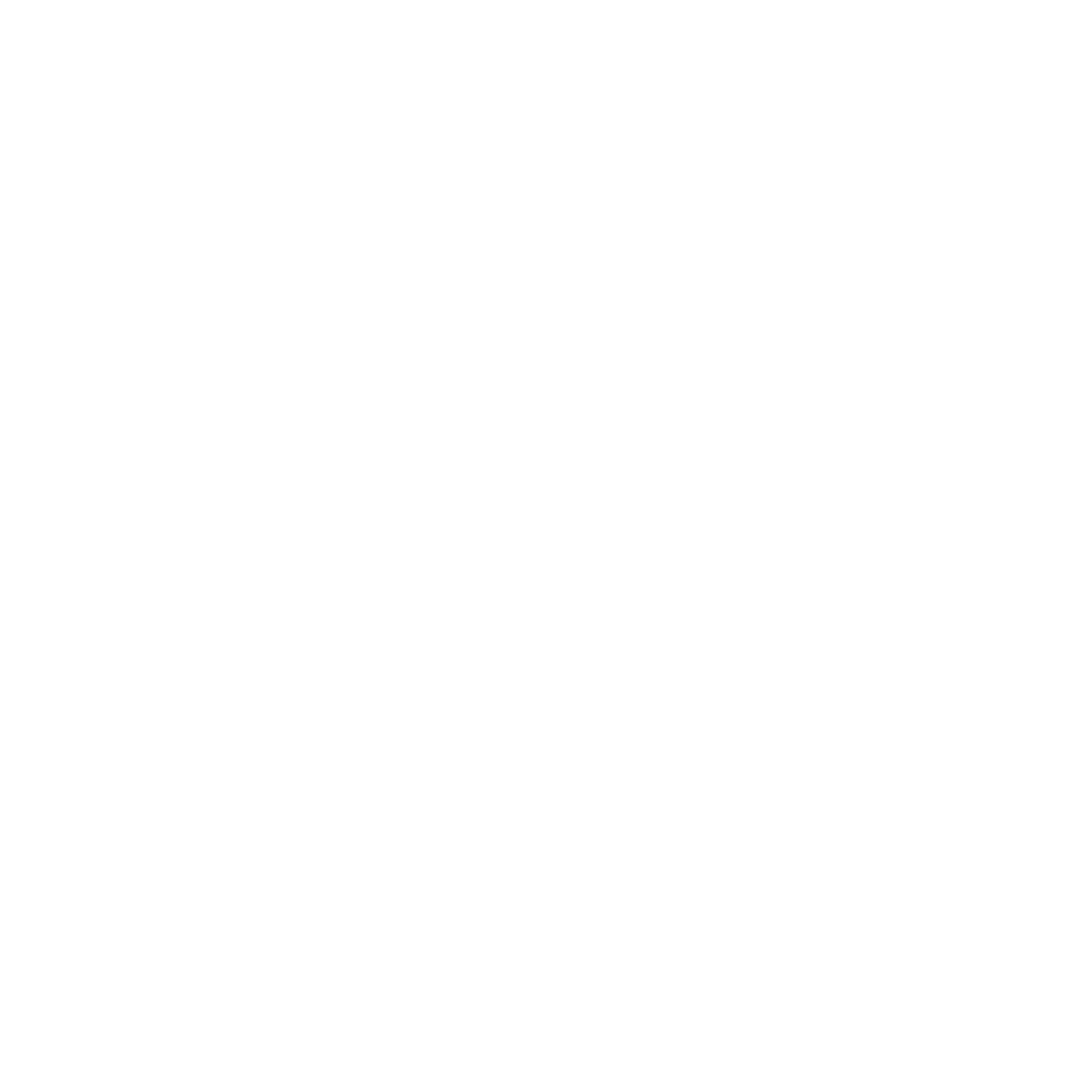 The Church Story
Mother Teresa
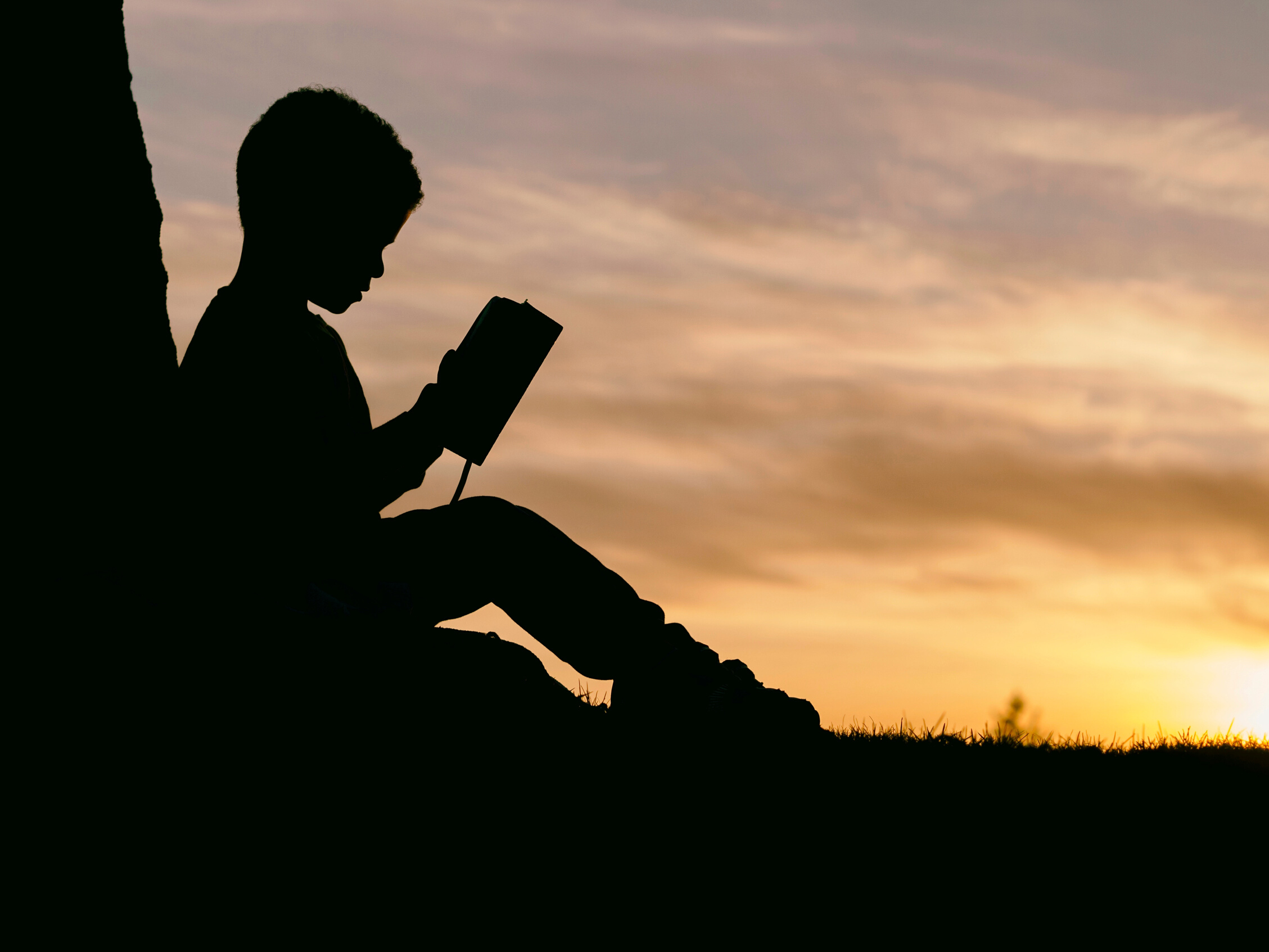 Discussion questions
1 What did you learn from the video?

2 How can helping your neighbour affect your school, community or world?

3  Is it possible to love someone you don’t know?
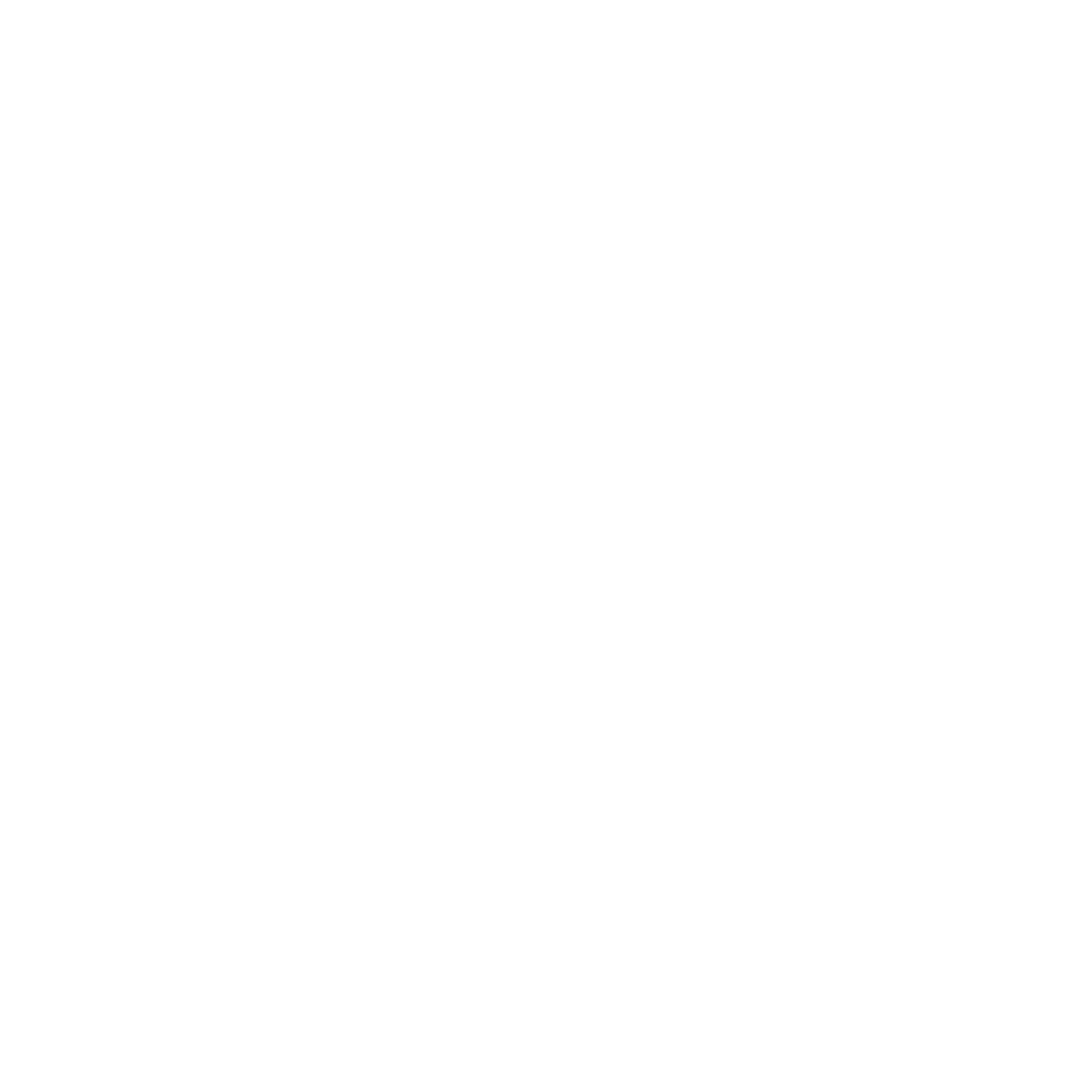 Personal Story
My reflections
Think about your Faith In Action journey so far. Write about something you have learned about yourself.

2)   Write about how you can be a ‘neighbour’ through your words and actions with at least 3 people in your life. Be specific about what you could say or do to help each person. 

3)   Pick a friend, teacher, parent, sibling, or other family member You will create and decorate a card to give to that person. This can be a card of support/ encouragement if they are facing a difficult situation; it can be a card where you say thanks for something they have done for you, or it can be a card saying ‘I am thinking of you, have a great day.’ Be sure you give your card to that person.
Faith in Action Closing Liturgy
Before our final prayer:

Slow your breathing 

Close your eyes as you listen
FAITH IN ACTION CLOSING PRAYER
Response: loving my neighbour is loving you, Lord.

Reader 1: Lord, you created each one of us in your image and likeness. You love us all equally; help us to
recognise that we are your beloved children and that each one of us is deserving of your love. Response.

Reader 2: Lord, you teach us that loving our neighbour means those nearest to us at school and at home. Help us to see their needs and reach out to them without being asked. Response.

Reader 3: We are caretakers of the earth, the builders of your kingdom. We are called to take responsibility for your creation, the earth you have given us. Response.

Concluding Prayer (all)

Jesus, You taught us that love is far more than an emotion or feeling. Love is an action. Help us to be humble instruments of your love in all that we say and do. May others know and feel your love through our service. Amen.